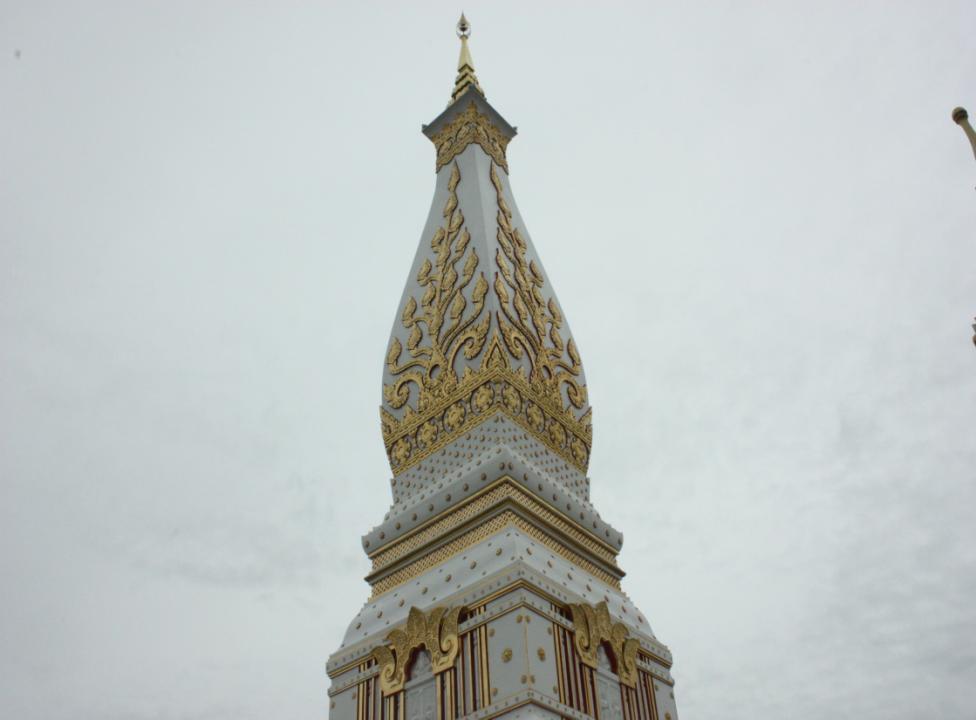 พระธาตุพนมค่าล้ำ
วัฒนธรรมหลากหลาย
เรณูภูไท
เรือไฟโสภา
งามตาฝั่งโขง
สรุปความรู้ที่ได้จากการศึกษาดูงานกศน.ขามป้อม อำเภอพระยืน  กศน.โพนเพ็ก  อำเภอมัญจาคีรี
กศน.จังหวัดนครพนม
แนวคิดของศูนย์การเรียนชุมชน
การมีส่วนร่วมของประชาชน โดยชุมชน  เพื่อชุมชน
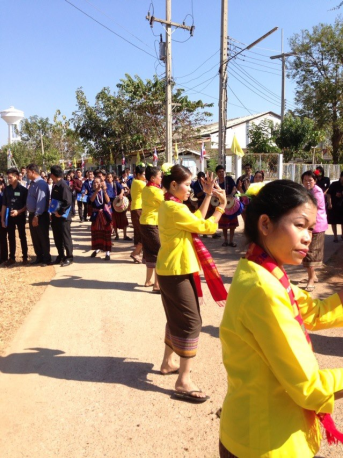 ประชาชนได้รับประโยชน์จากศูนย์การเรียนมีการศึกษาตลอดชีวิตทันต่อการเปลี่ยนแปลงในยุคโลกาภิวัตน์   ทำให้ผู้เรียนได้รับประโยชน์  เกิดการพัฒนาที่ยั่งยืน
การบริหารจัดการ
เด่นในเรื่องการบริหารจัดการทรัพยากรในชุมชน
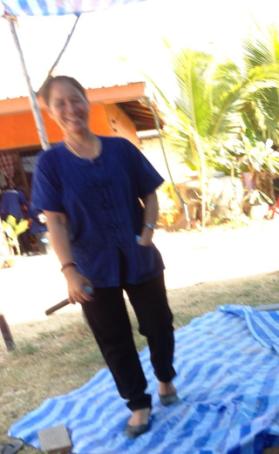 ใช้ภาคีเครือข่าย  ดึงชุมชนและปราชญ์ชาวบ้านเข้ามามีส่วนร่วมในการจัดการเรียนรู้  มีการประสานงานในพื้นที่เชิงรุก  โดยใช้ใจเข้าหาชุมชน   จัดกิจกรรมที่เป็นประโยชน์แก่ชุมชน  เมื่อชุมชนได้รับประโยชน์จากกิจกรรมที่จัดขึ้น  ก็จะเกิดการพัฒนาอย่างต่อเนื่อง
กระบวนการเรียนรู้
เรียนรู้จากการปฏิบัติจริง
มีการจัดกระบวนการเรียนรู้  โดยใช้ฐานการเรียนรู้ในการถ่ายทอดความรู้ให้แก่ชุมชน  ซึ่งชุมชนจะสามารถเรียนรู้ได้จากประสบการณ์ตรงของปราชญ์ชาวบ้าน  และนำไปใช้ในชีวิตประจำวัน  เพื่อสร้างรายได้ให้กับครอบครัวและชุมชนรวมทั้งยังเป็นการสืบทอดองค์ความรู้ของท้องถิ่น  ให้คงอยู่คู่ชุมชน  จากรุ่นสู่รุ่นสืบไป